EPAR Capivari II – Aspectos operacionais de um sistema MBR para o tratamento de esgoto doméstico
Juliana Pontes M. de Andrade
Renata de L. P. de Gasperi
Renato Rossetto
SANASA
Sociedade de economia mista responsável pelo sistema de saneamento em Campinas - SP
Sede Administrativa
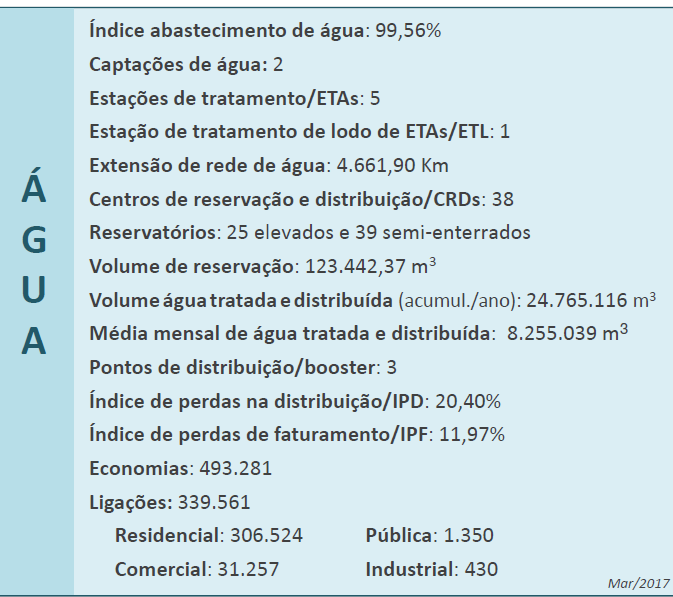 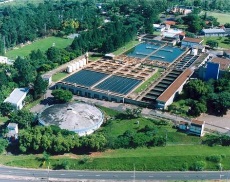 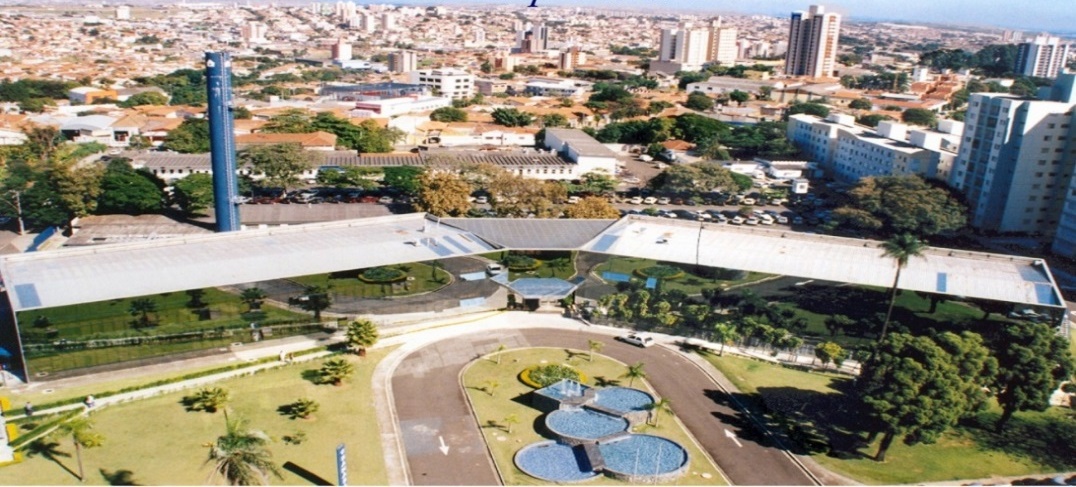 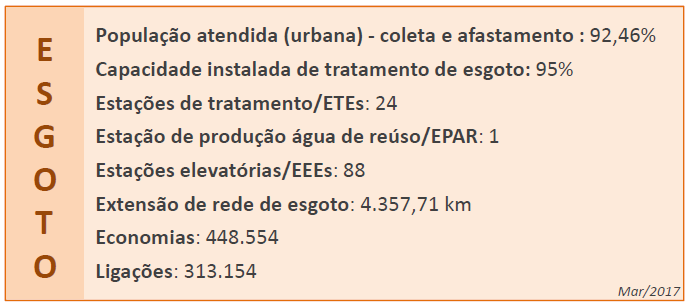 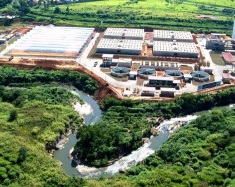 Tratamento de Esgoto: Infra-estrutura
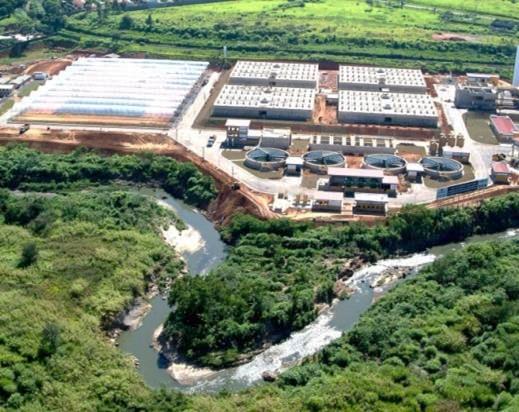 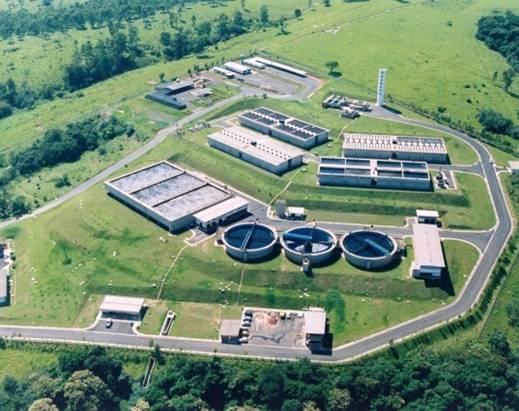 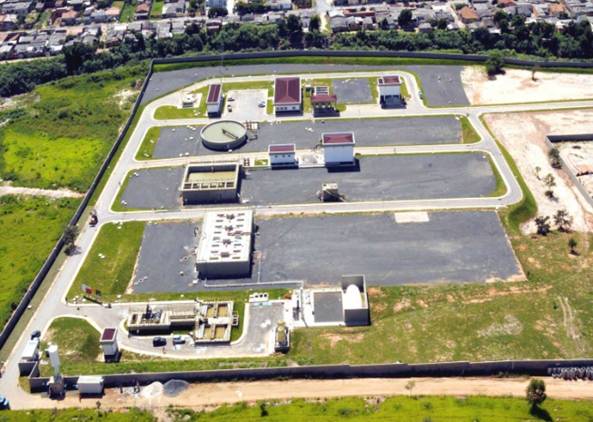 ETE Piçarrão
ETE Capivari I
ETE Anhumas
Lodo Ativado Aeração Prolongada
UASB + Lodo Ativado
UASB + Físico-químico
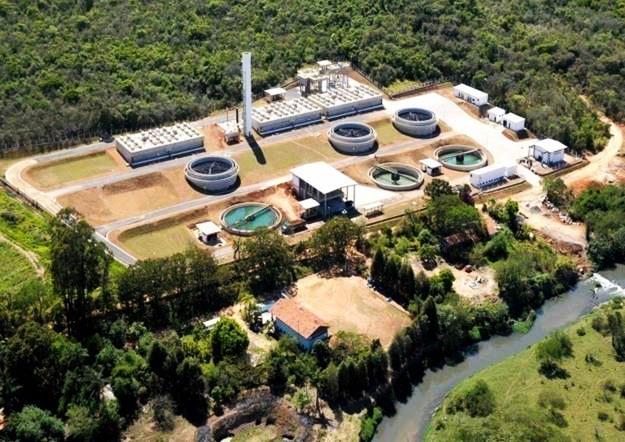 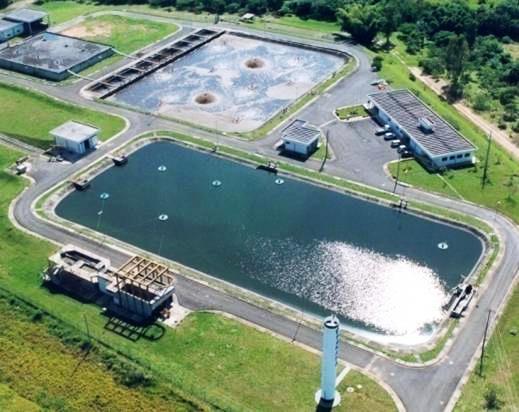 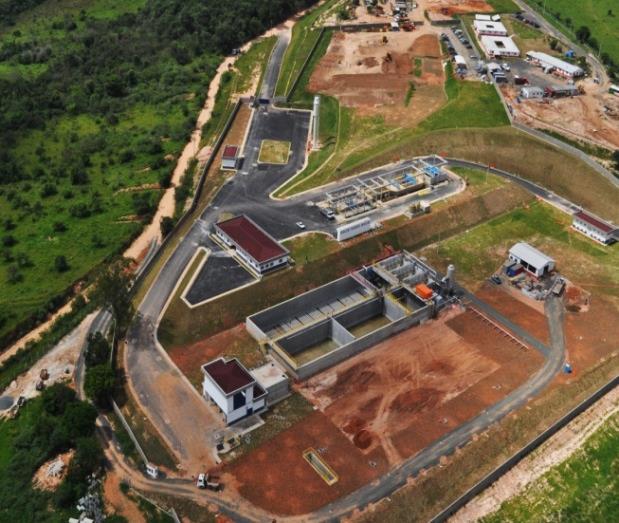 ETE Barão Geraldo
ETE Samambaia
EPAR Capivari II
UASB + Filtro Percolador
UASB + IFAS
MBR
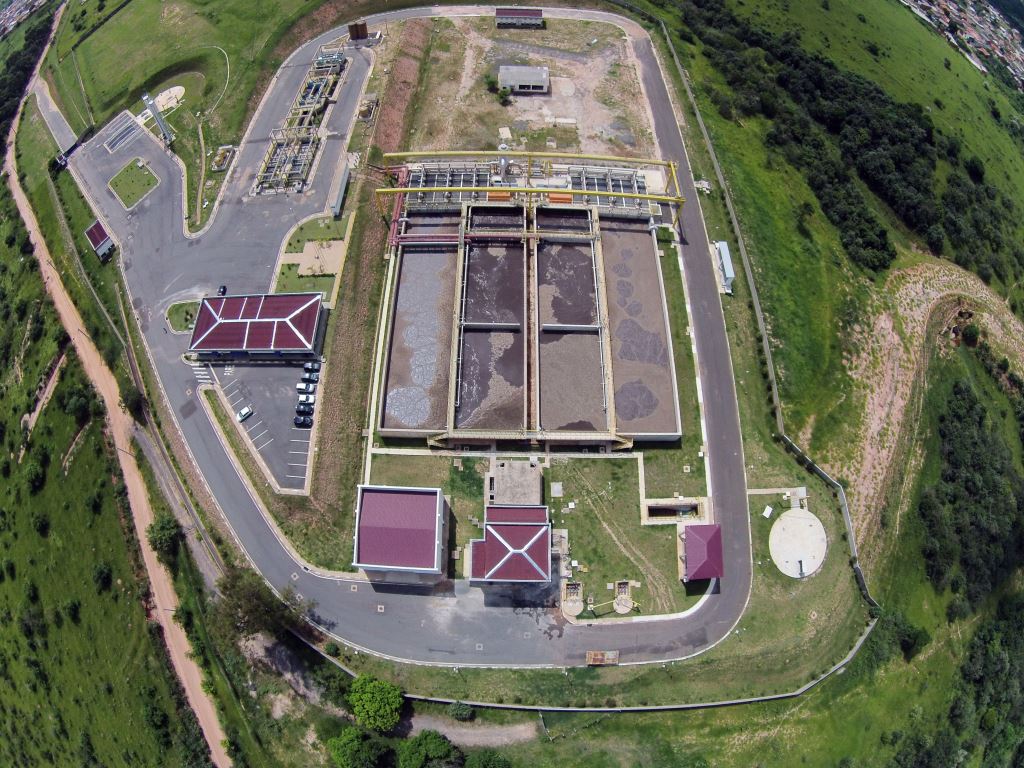 EPAR CAPIVARI II
1
7
3
2
5
4
6
1 – Tratamento Preliminar		5 – Lançamento do Efluente Tratado
2 – Sistema Biológico		6 – Desidratação de lodo
3 – Ultrafiltração			7 – Recebimento de efluentes não domésticos
4 – Sistema de Reúso
1
5
2
6
3
7
4
Tratamento Preliminar
A
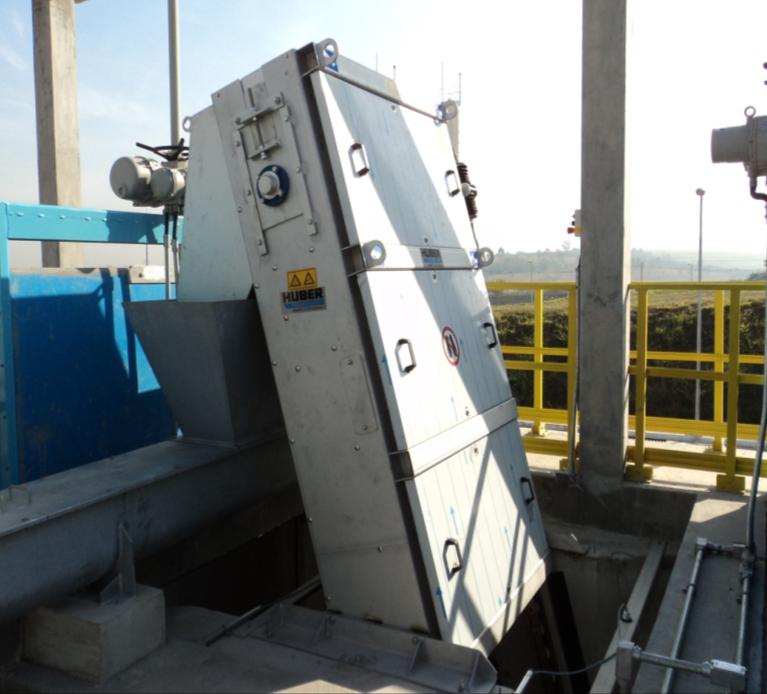 B
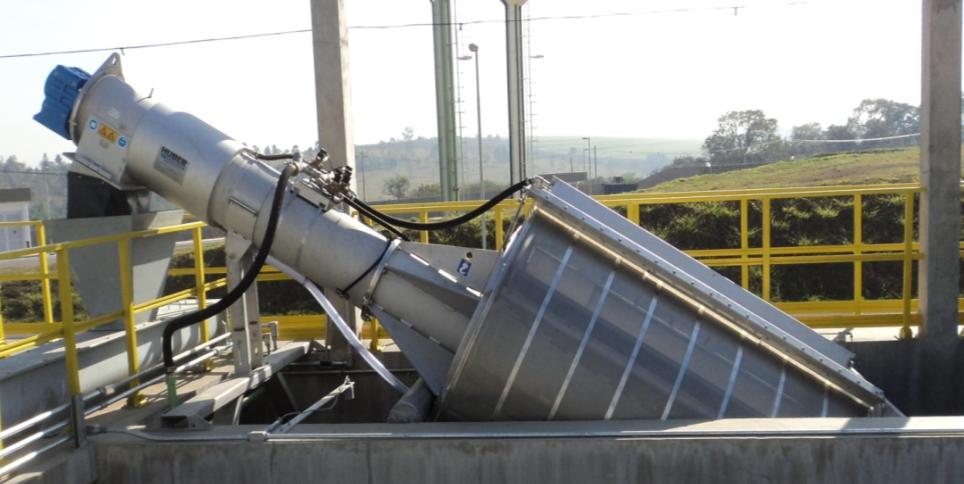 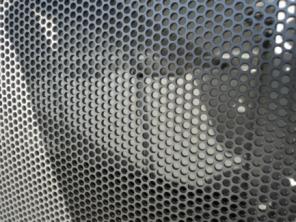 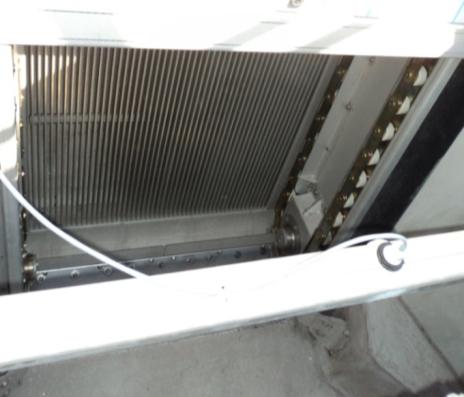 C
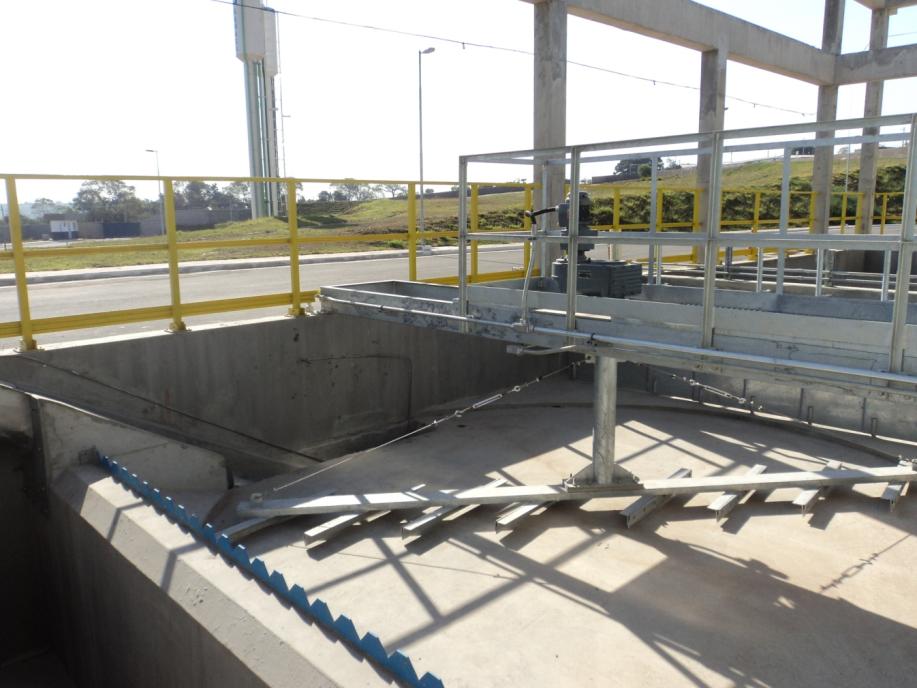 A – Grade corrente (15mm)
B – Peneira rotativa (2mm)
C – Caixa de areia
MBR – Biorreator com Membranas
TANQUES DE MEMBRANAS
RETORNO DE LODO
FLUXO DO EFLUENTE
PERMEADO
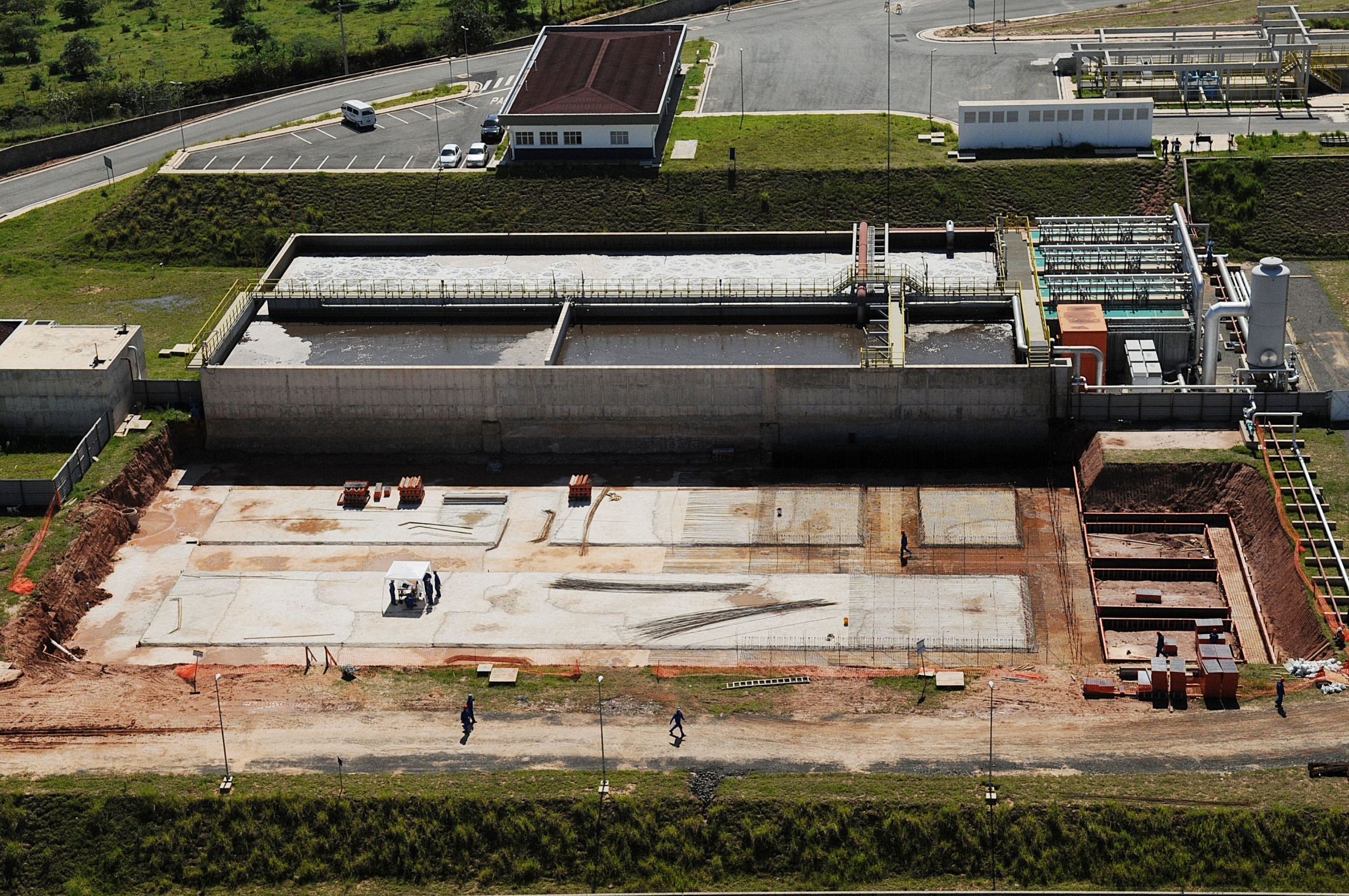 ESGOTOBRUTO
TANQUE DE AERAÇÃO
TANQUES ANAERÓBIO E ANÓXICO
2 módulos em operação
Capacidade da planta: 365L/s
TANQUE DE DESOXIGENAÇÃO
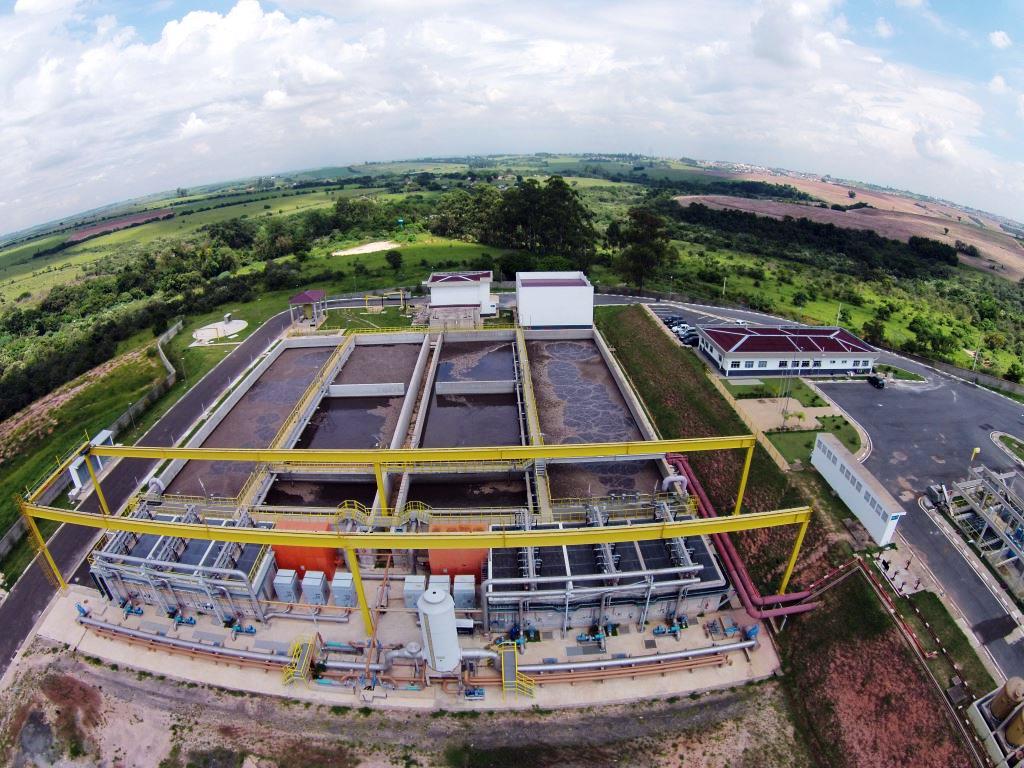 Biorreator + Trens de membranas
Título (arial negrito)
Fibra da Membrana Filtrante
AR
PERMEADO
AERAÇÃO
Esgoto/lodo  em aeração
Princípio das Membranas Filtrantes Submersas
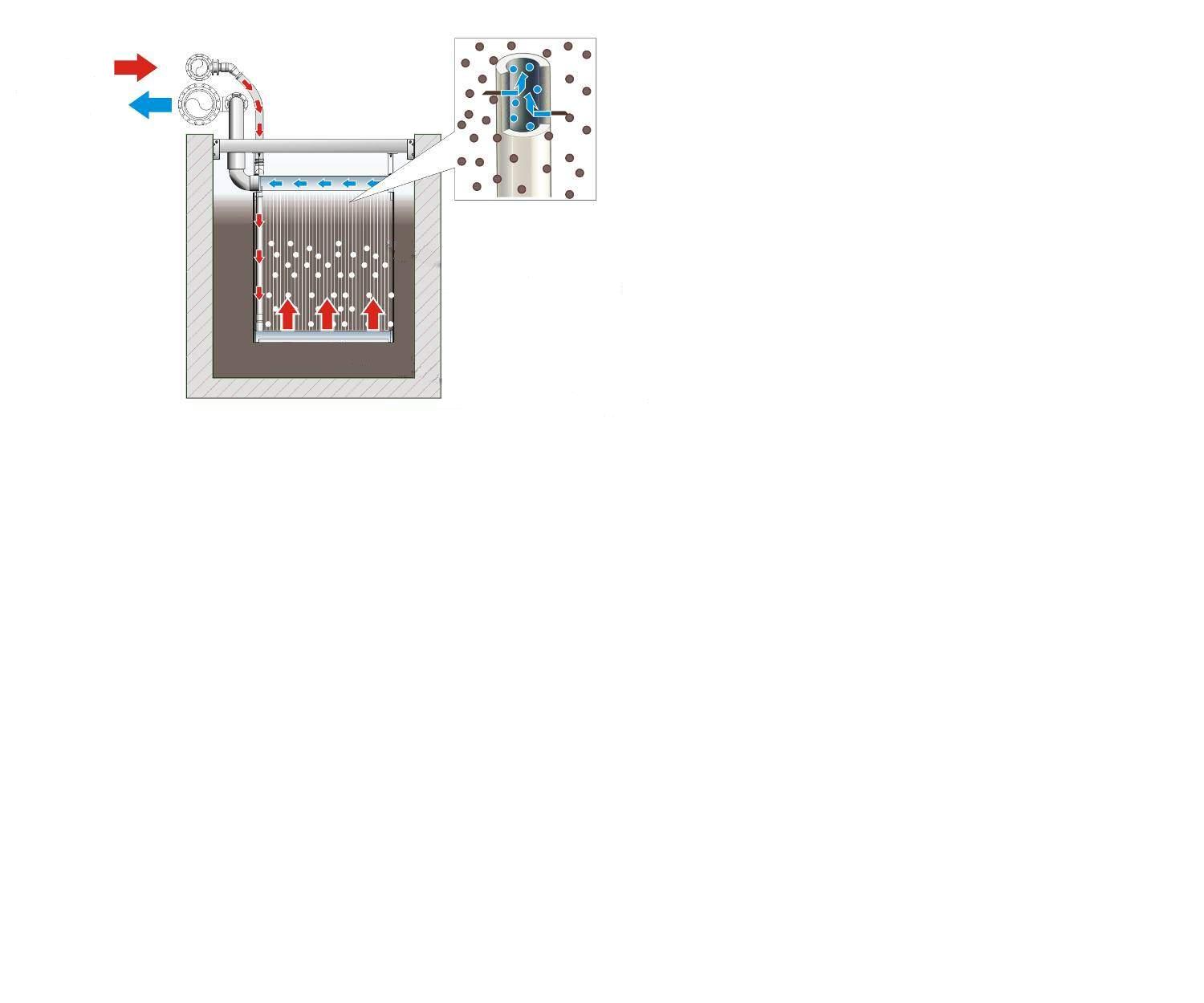 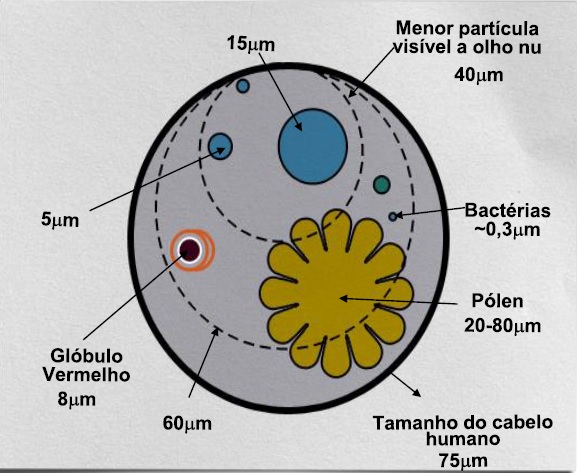 Membranas: Terminologia
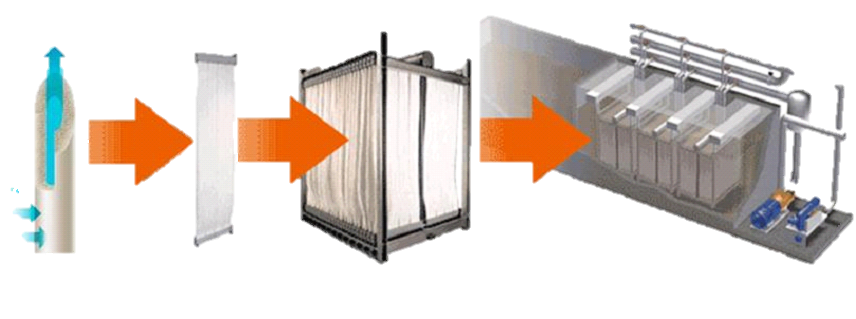 Membrana	Módulo		Cassete			Trem de processo(Fibra)
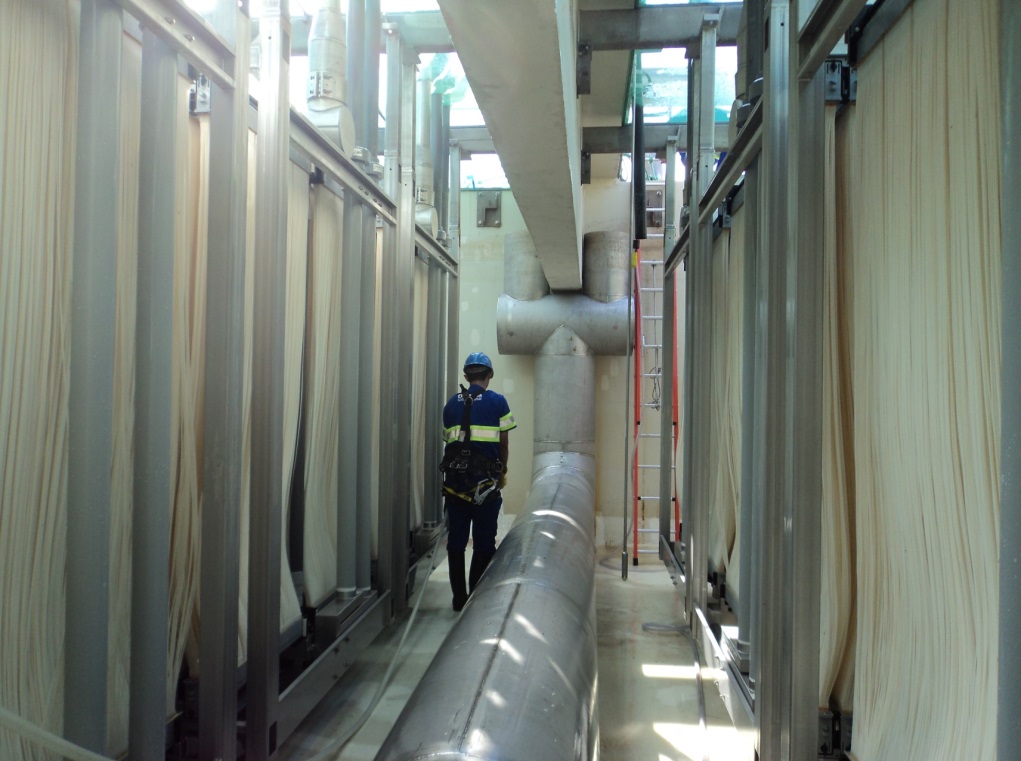 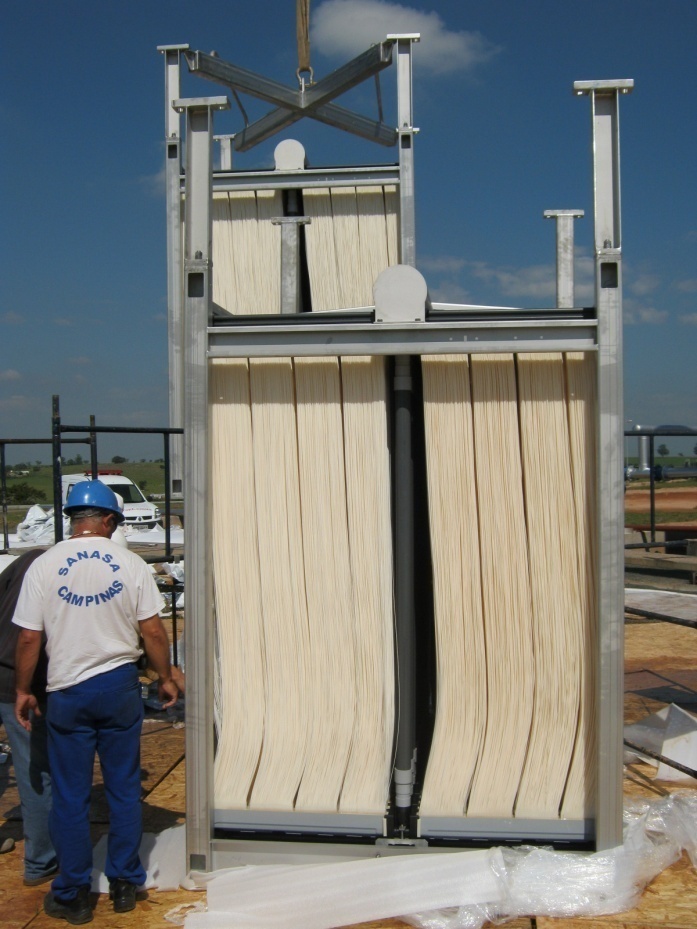 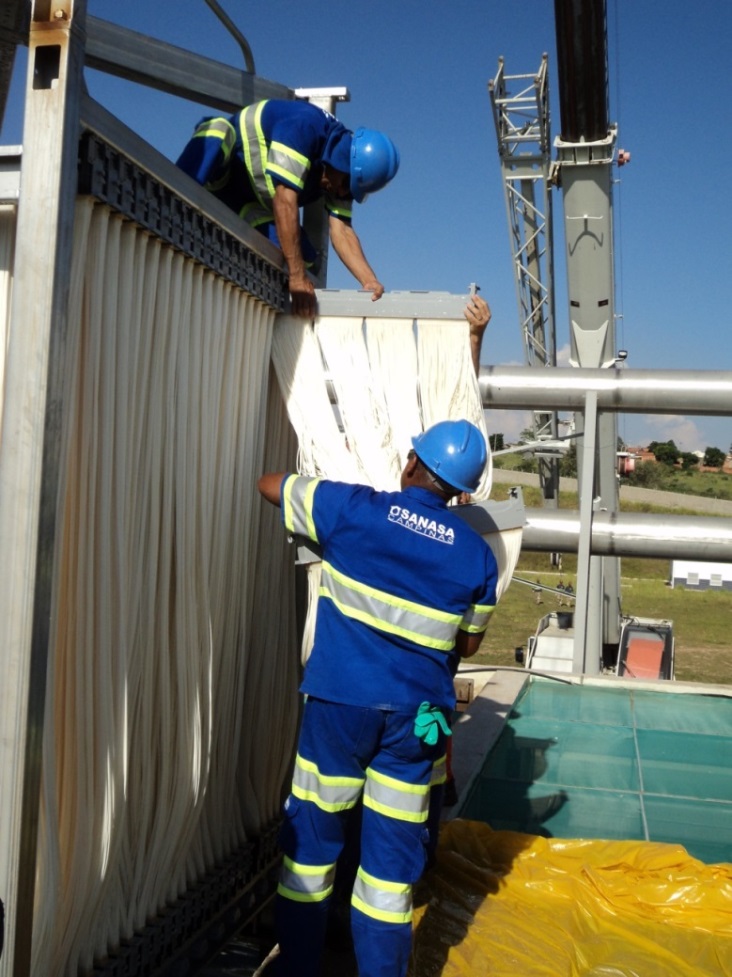 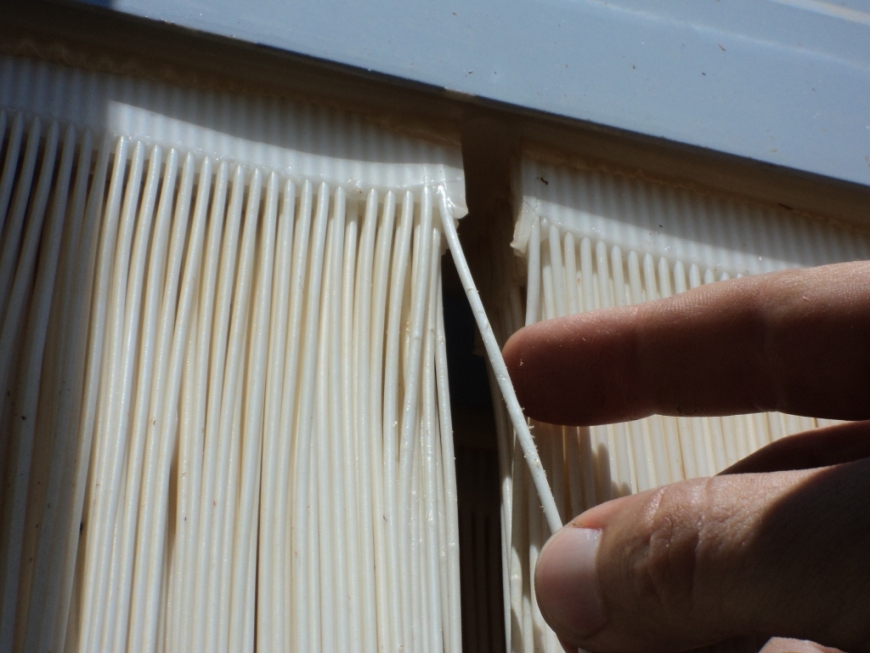 Trem Típico
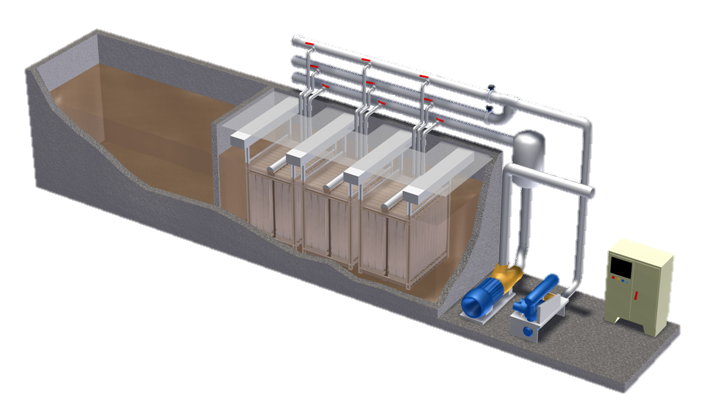 5
1
Permeado
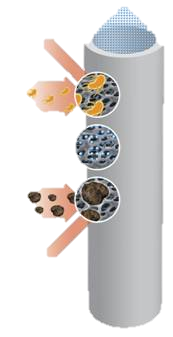 2
Licor misto
4
3
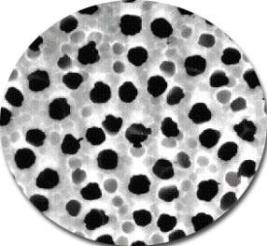 1. Bioreator
2. Membranas
3. Bomba de permeado e soprador de ar
4. Painel de controle
5. Tubulações de ar e permeado
Imagem microscópica da superfície da membrana
EPAR CAPIVARI II:
6 trens com 8 cassetes de 48 módulos
Total ~ 72000m² de área de filtração
Ilustrações: GE Power and Water
Operação do Sistema MBR - Ciclo de Produção
Produção
Relaxamento
AR
AR
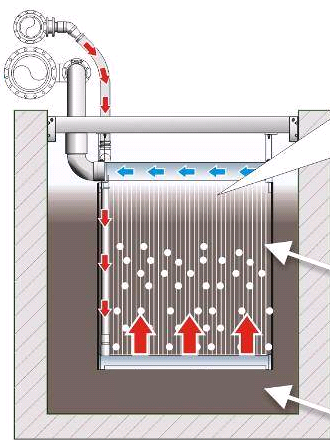 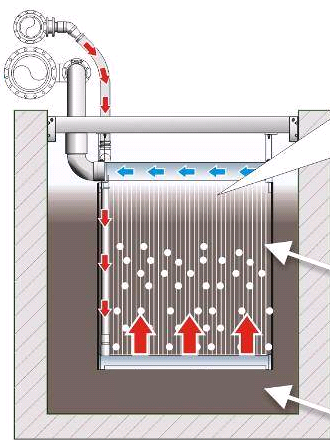 AR
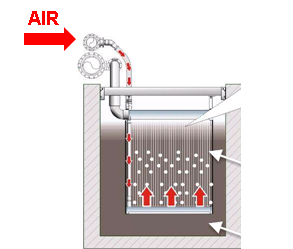 30 seg
11,5 min
PERMEADO
PERMEADO
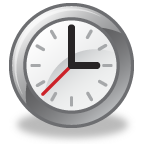 12 minutos
Produção
Retrolavagem
AR
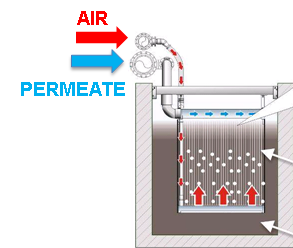 30 seg
11,5 min
PERMEADO
Operação do Sistema MBR - Limpeza Químicas
Limpeza de Manutenção
AR
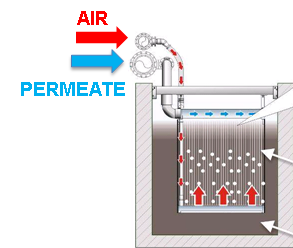 PERMEADO + Produto Químico
AR
Limpeza de Recuperação
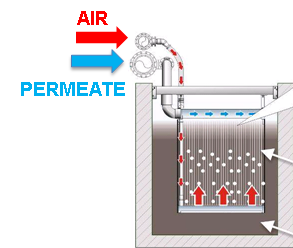 PERMEADO + Produto Químico
Sistema de supervisão e controle
Monitoramento
Pontos de Amostragem
Instrumentação de processo
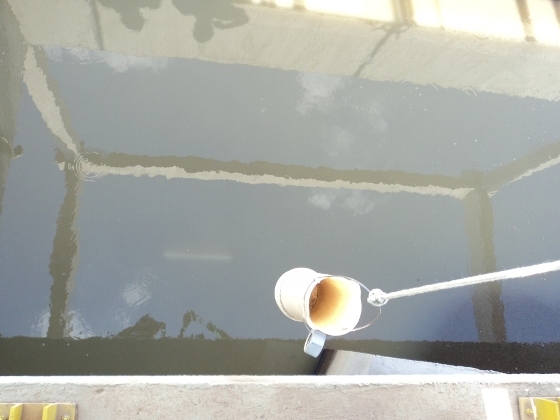 B
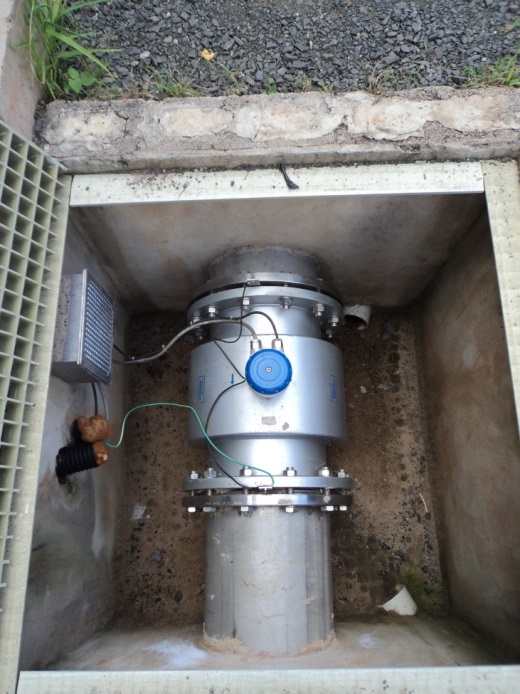 A
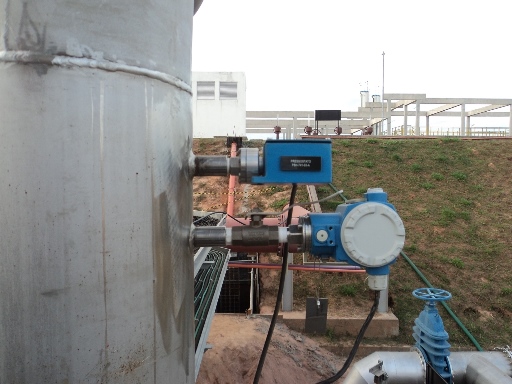 D
C
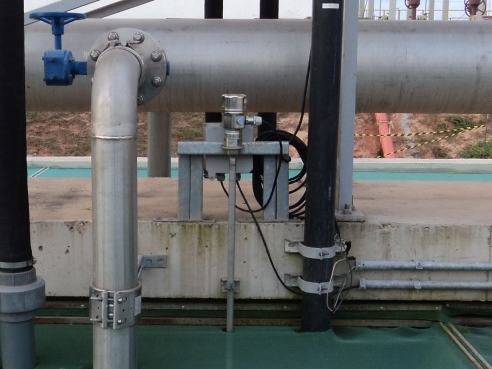 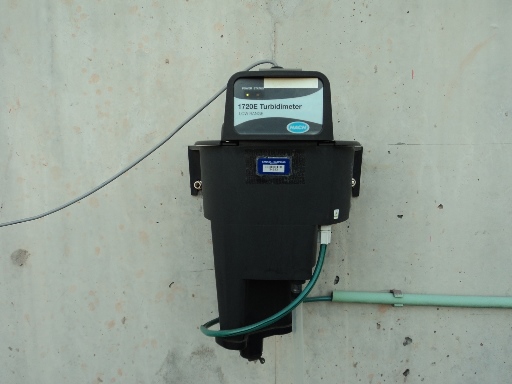 Esgoto Bruto
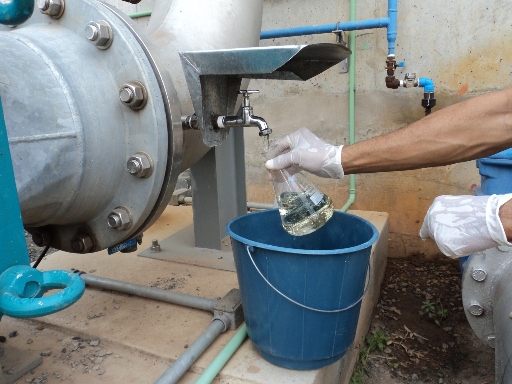 Transmissor de vazão
Pressostato e transmissor de pressão
Transmissor de nível
Turbidímetro
Efluente Tratado/Água de reúso
Monitoramento
Pontos de Amostragem
Instrumentação de processo
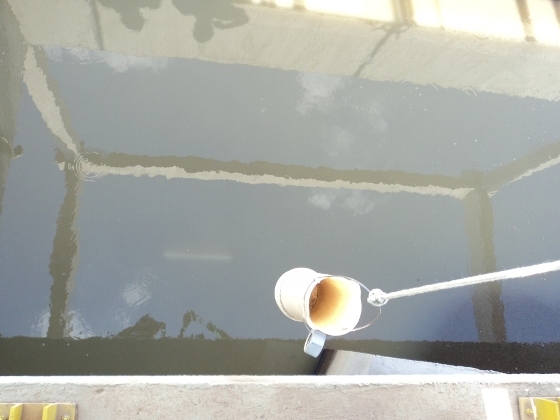 C.
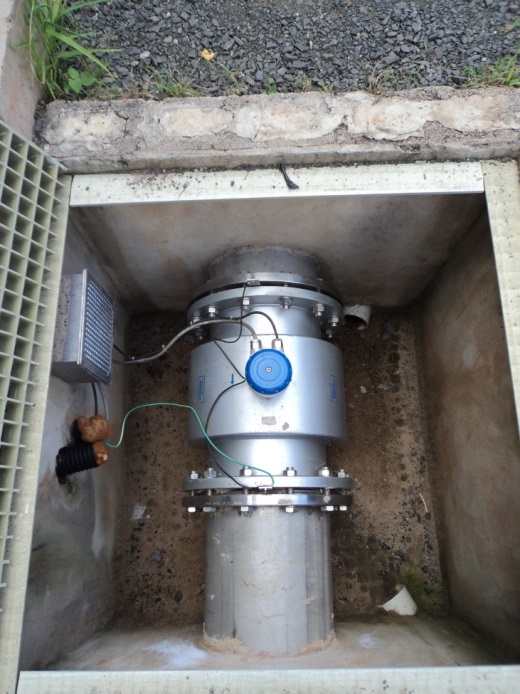 B.
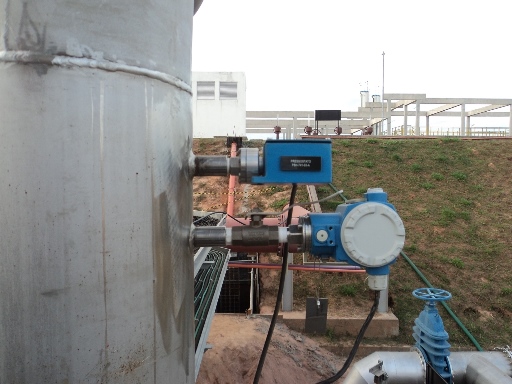 A.
D.
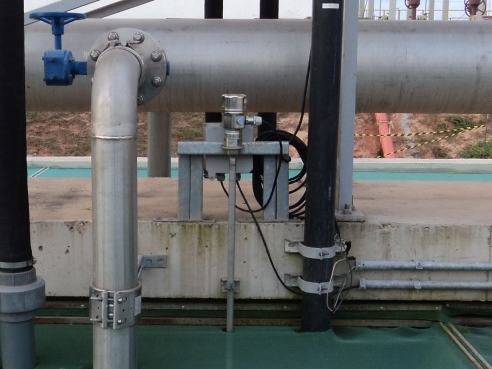 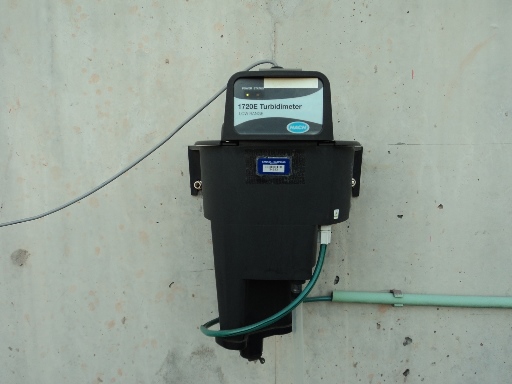 Esgoto Bruto
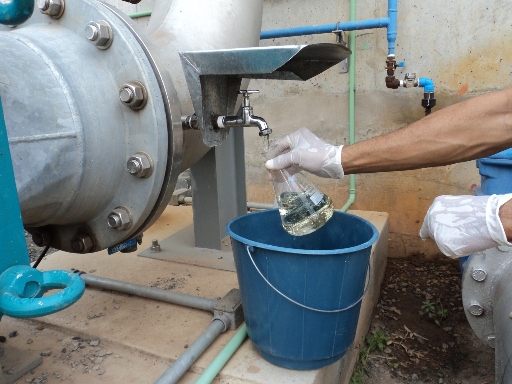 Turbidímetro
Transmissor de vazão
Pressostato e transmissor de pressão
Transmissor de nível
Efluente Tratado/Água de reúso
Resultados: Físico-químicos e Microbiológicos
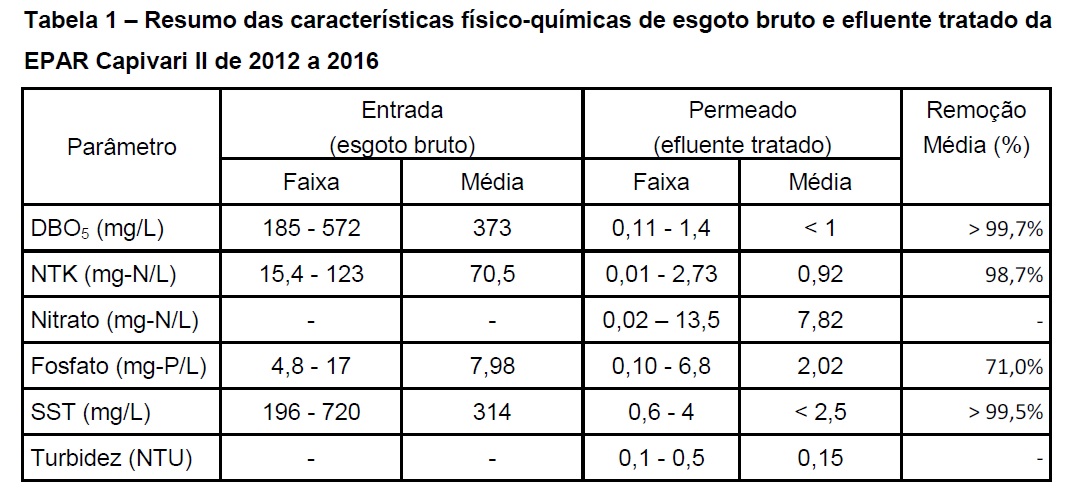 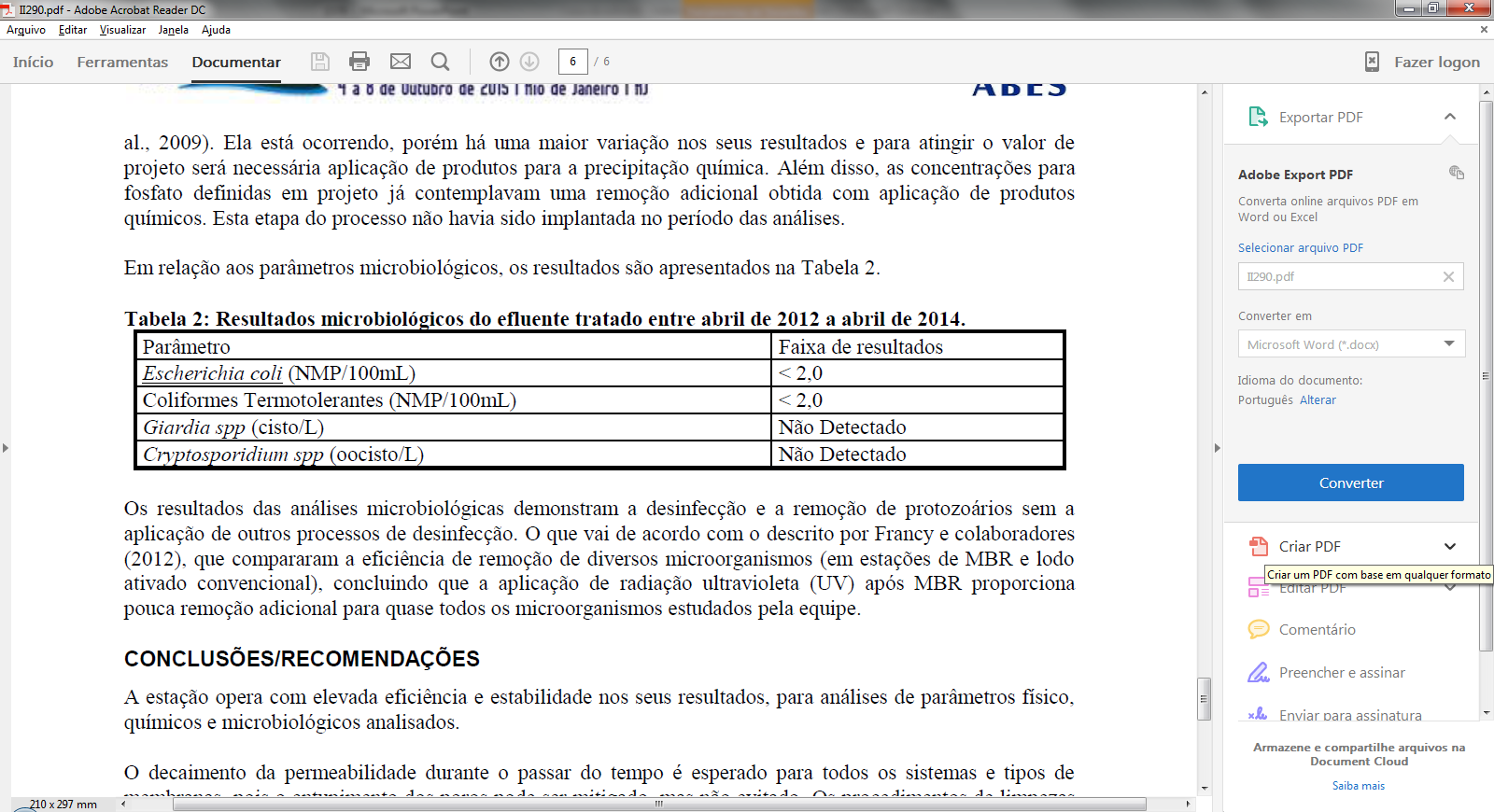 Resultados: Físico-químicos e Microbiológicos
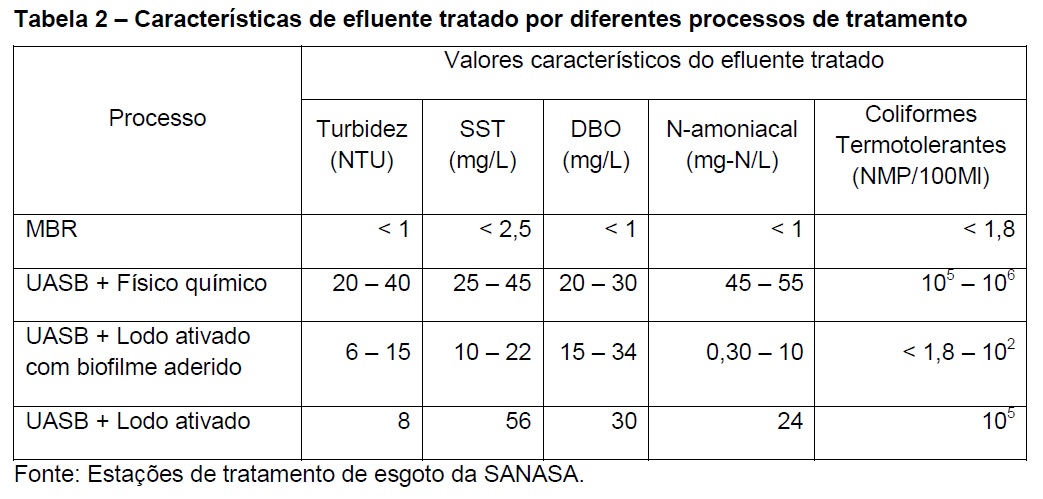 PARÂMETROS DE PROJETO: MBR X CONVENCIONAL
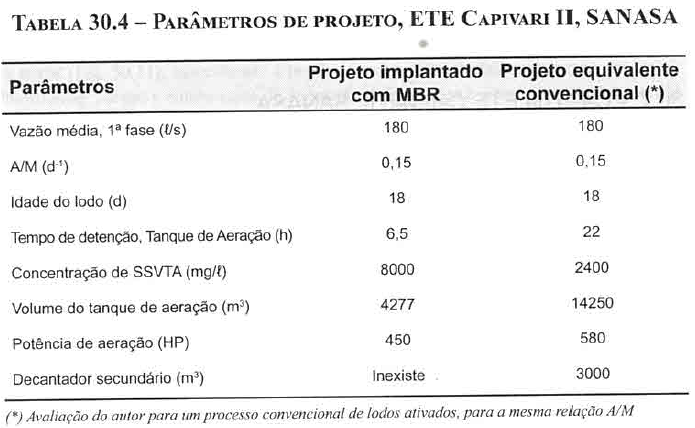 233%
28%
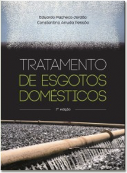 Fonte: Jordão & Pessoa (2014) Tratamento de Esgotos Domésticos - 7ª Edição. Pág: 1080.
Resultados: Desempenho UF
Conclusões
-  A utilização de membranas filtrantes proporciona estabilidade na qualidade da água de reúso produzida, contribuindo para a segurança na sua utilização em diversos fins não potáveis.

Monitoramento contínuo do sistema e os intertravamentos existentes garantem proteção às membranas e impedem perda de qualidade do tratado.

 Equipes de operação e manutenção (principalmente automação) bem treinadas e com capacidade de agir rapidamente devido ao elevado grau de automação do processo.
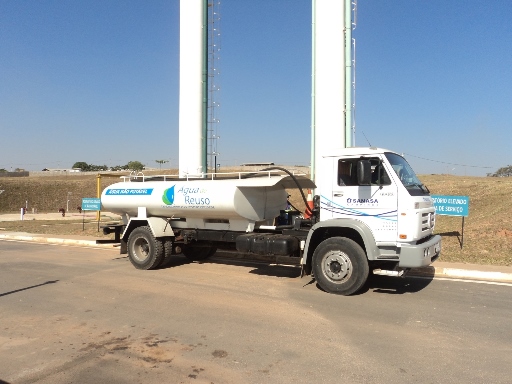 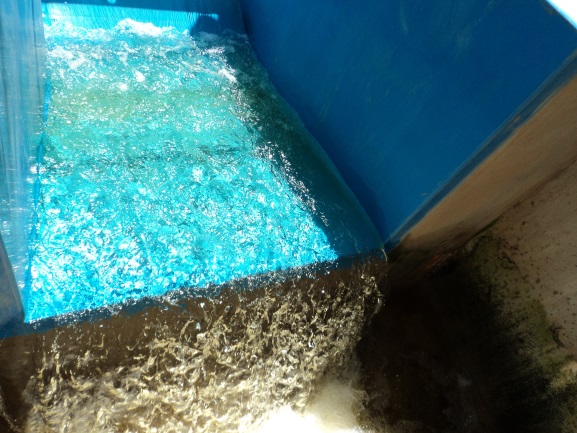 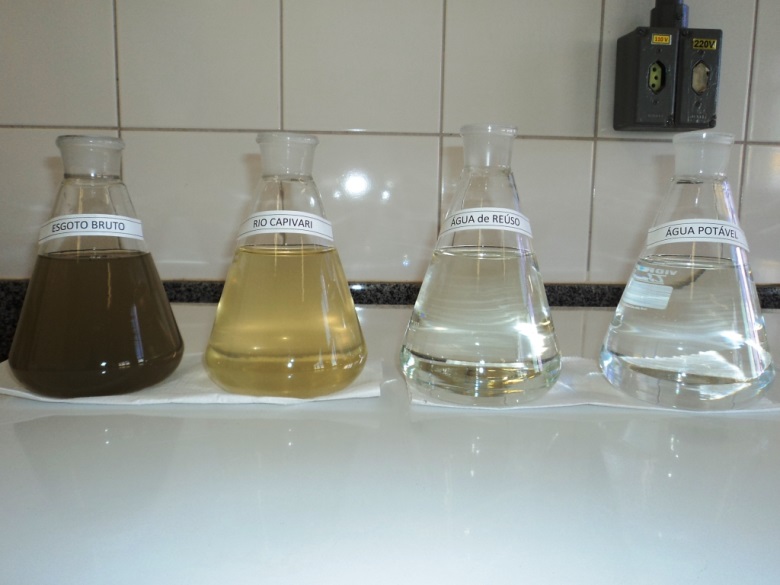 Juliana Pontes M. Andrade
Engenheira
(19)3348.5665 – tratamento.esgoto1@sanasa.com.br